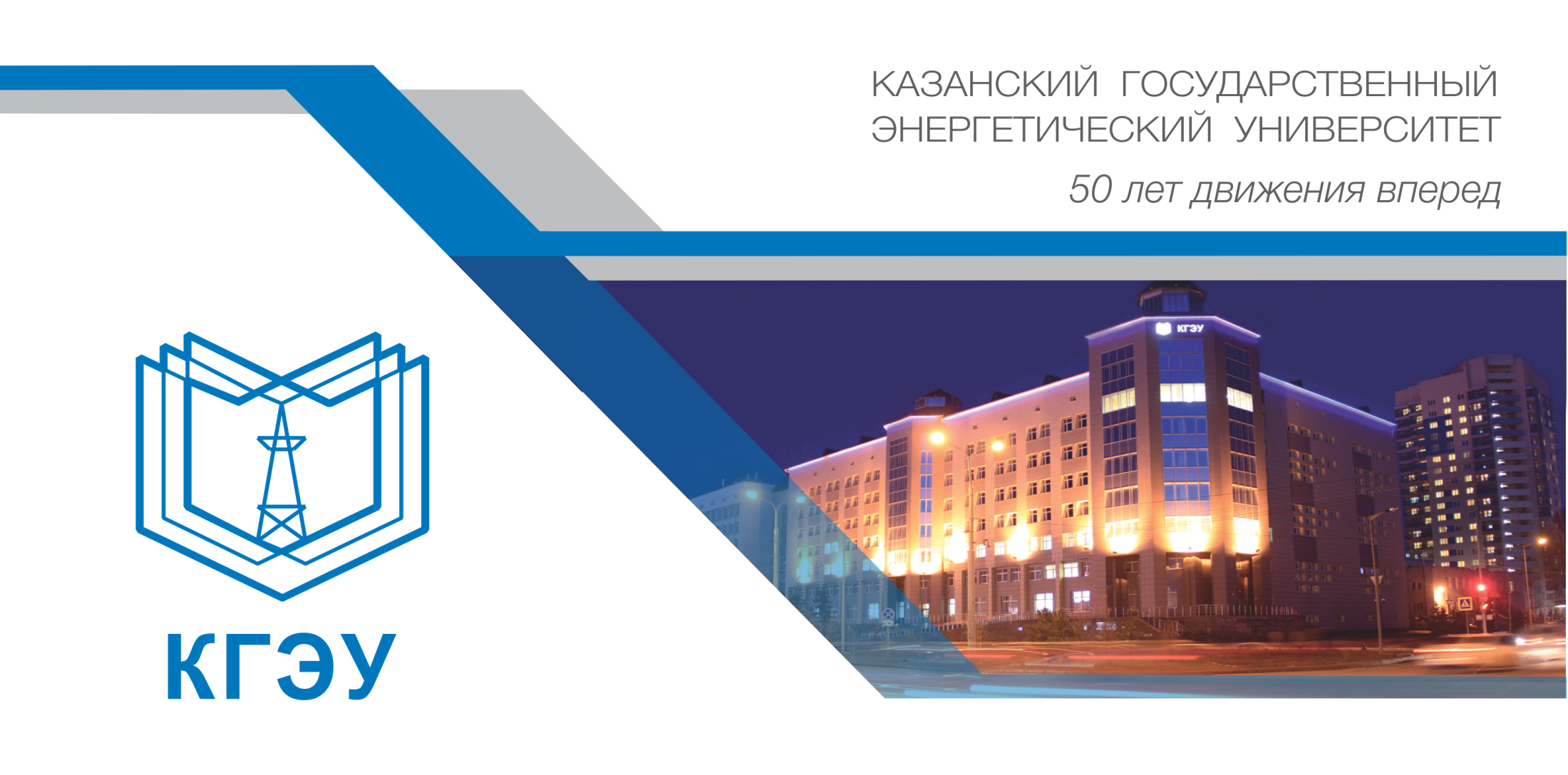 Минобрнауки России, ФЦП ИР 2014-2020, мероприятие 1.2
Соглашение №075-02-2018-190 от 4.12.2018 г.
Старший научный сотрудник Инжинирингового центра 
Мисбахов Ринат Шаукатович, к.т.н., доцент
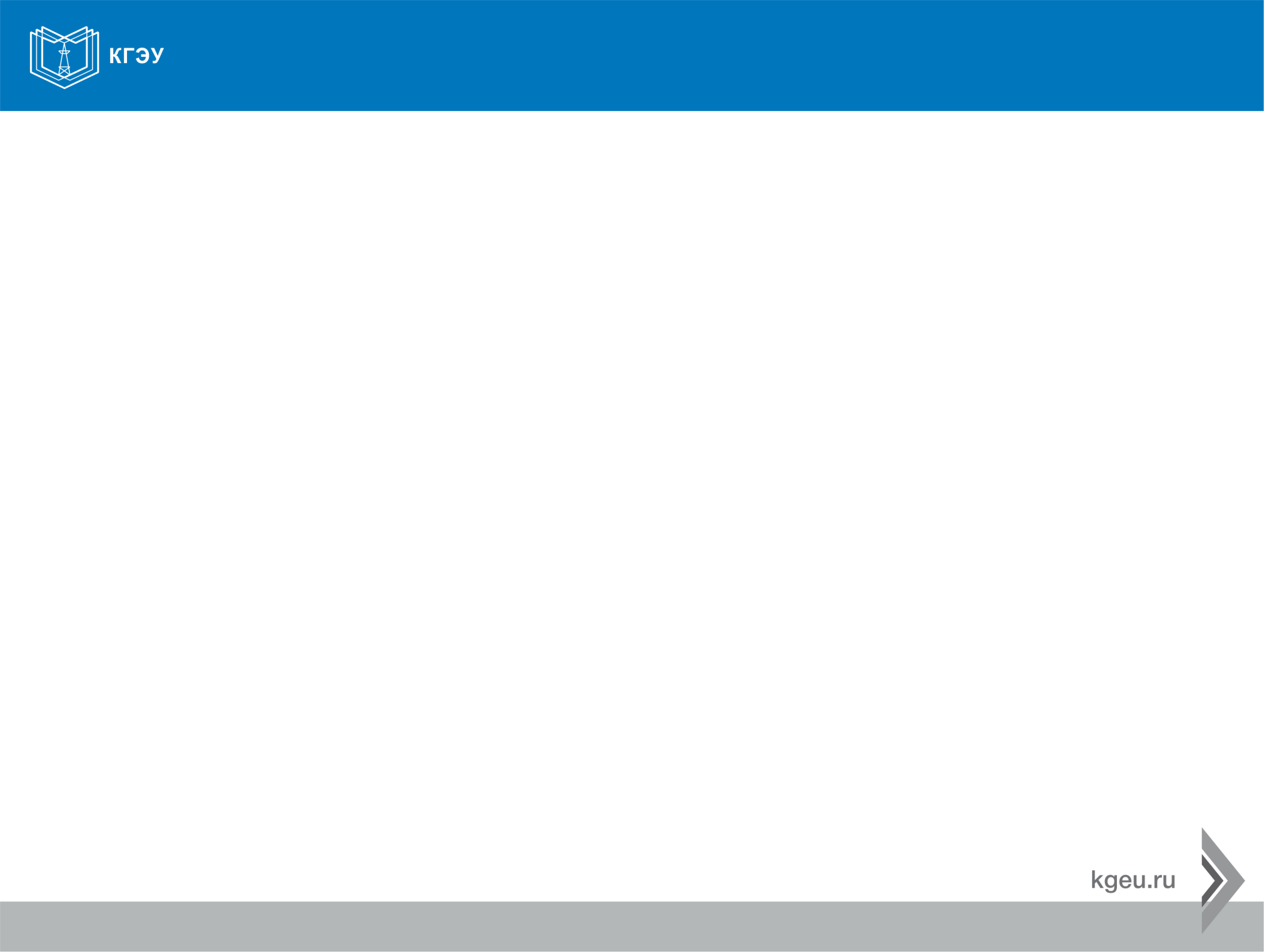 ОБЩИЕ ДАННЫЕ ПРОЕКТА
Проект «Разработка систем накопления электроэнергии в системе автономного электроснабжения в децентрализованных зонах с использованием гибридных систем, состоящих из традиционных генерирующих источников и систем накопления электроэнергии»
Исполнитель – ФГБОУ ВО «КГЭУ»
Индустриальный партнер – ООО «Ольдам»
Сроки реализации проекта 2018-2020 годы.
Общий объем финансирования проекта  составляет 99 млн. руб. в том числе: 
за счет средств федерального бюджета 60 млн. руб.
     2018 – 20 млн. руб.;
     2019 – 20 млн. руб.;
     2020 – 20 млн. руб.
за счет внебюджетных средств (средства Индустриального партнера) 39 млн. руб.:
     2018 – 6,2 млн. руб., из которых перечислением на счет КГЭУ 6,2 млн. руб.;
     2019 – 15,0 млн. руб., из которых перечислением на счет КГЭУ 10,0 млн. руб.;
     2020 – 17,8 млн. руб., из которых перечислением на счет КГЭУ 13,8 млн. руб.
2
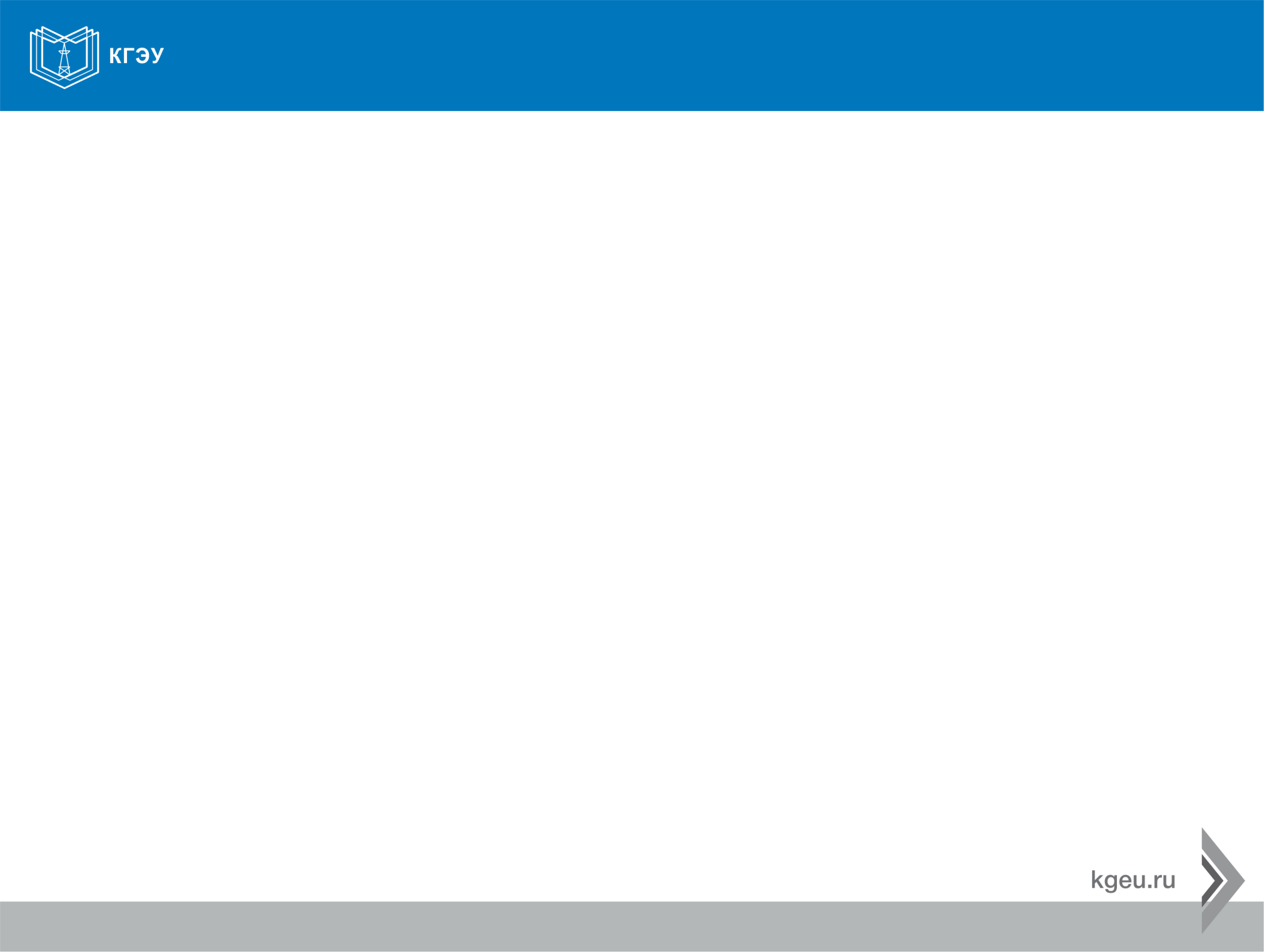 ЦЕЛИ ПРОЕКТА
1. Разработка электрохимического накопителя энергии с высокой энергоемкостью, обеспечивающего снижение до 10% затрат на создание и эксплуатацию систем автономного электроснабжения и сокращение затрат на привозное топливо в автономных системах электроснабжения (микрогрид) с газопоршневыми установками до 30% по сравнению с традиционно применяемыми дизель-генераторными установками.
2. Разработка и экспериментальная апробация научно-технических решений по созданию электрохимического накопителя энергии, регулирующего баланс мощности микрогрид для обеспечения устойчивости автономных систем электроснабжения на основе ГПУ.
3. Разработка научно-технических решений по созданию электрохимического накопителя энергии c возможностью мультиплицирования при построении сетевых накопителей̆ децентрализованной генерации за счет открытой̆ блочно-модульной̆ архитектуры, обеспечивающей возможность подключения различных устройств электрогенерации.
3
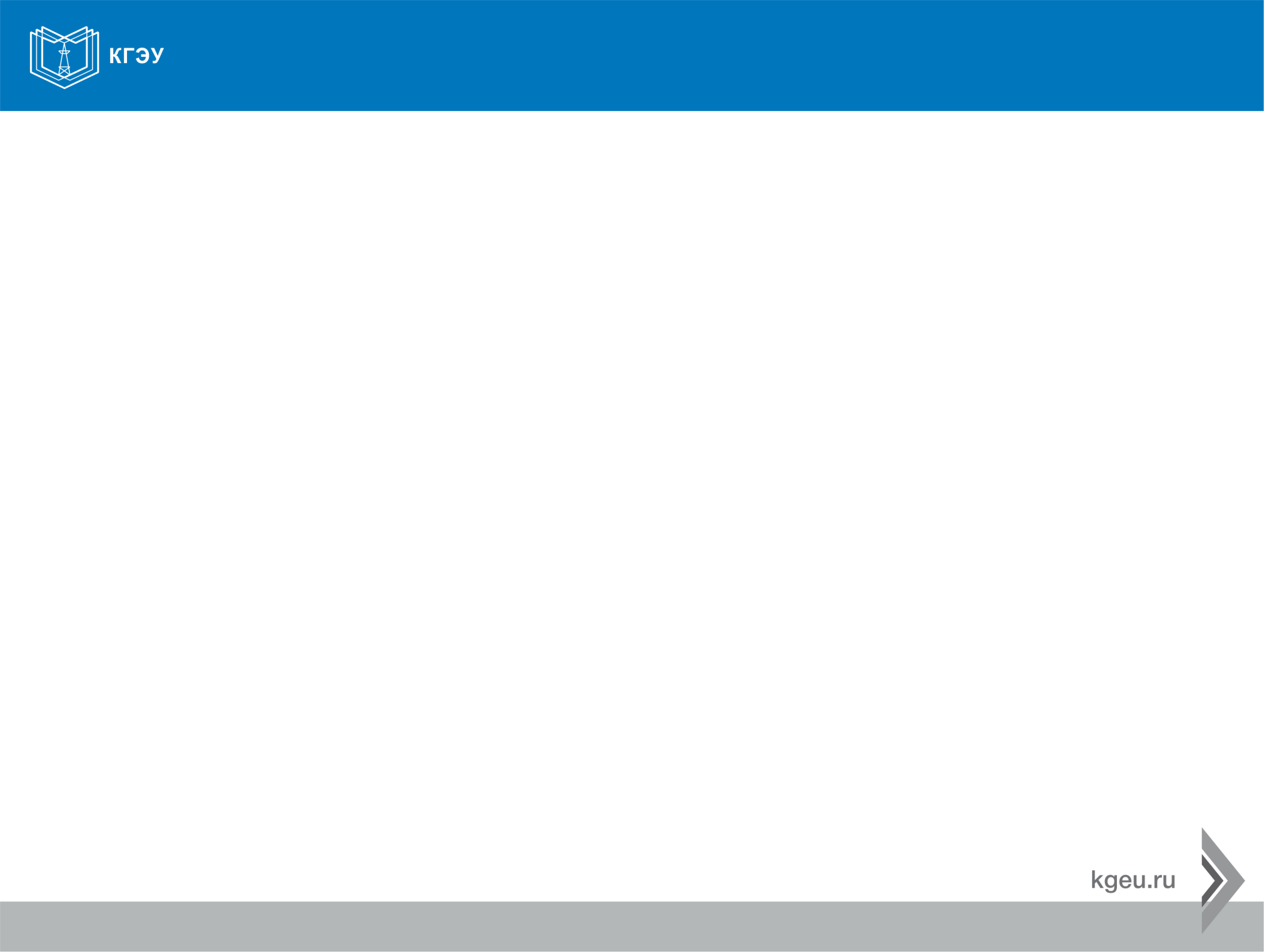 РЕЗУЛЬТАТЫ РЕАЛИЗАЦИИ 1 ЭТАПА ПРОЕКТА
выполнен обзор и анализ современной научно-технической, нормативной, методической литературы, касающейся технических средств в области разработки накопителей энергии для автономных систем электроснабжения;
подготовлен отчет о патентных исследованиях в области разработки накопителей энергии для автономных систем электроснабжения;
приведены результаты теоретических исследовании путей обоснования оптимального управления режимами работы электрохимических накопителей энергии с высокой энергоемкостью для автономных систем электроснабжения по критерию минимизации расхода топлива в цикле «заряд – разряд»; 
предложена методика выбора мощности накопителя по условию снижения глубины провалов напряжения при воздействии кратковременных нарушений электроснабжения; 
выбрано направление и обоснована общая методика проведения исследований, связанных с использованием электрохимических накопителей энергии для автономных систем электроснабжения.
выбран и обоснован состав электрооборудования для экспериментальной установки мощностью от 0,3 до 1 МВА, сформулированы технические требования, разработана структурная схема экспериментальной установки.
4
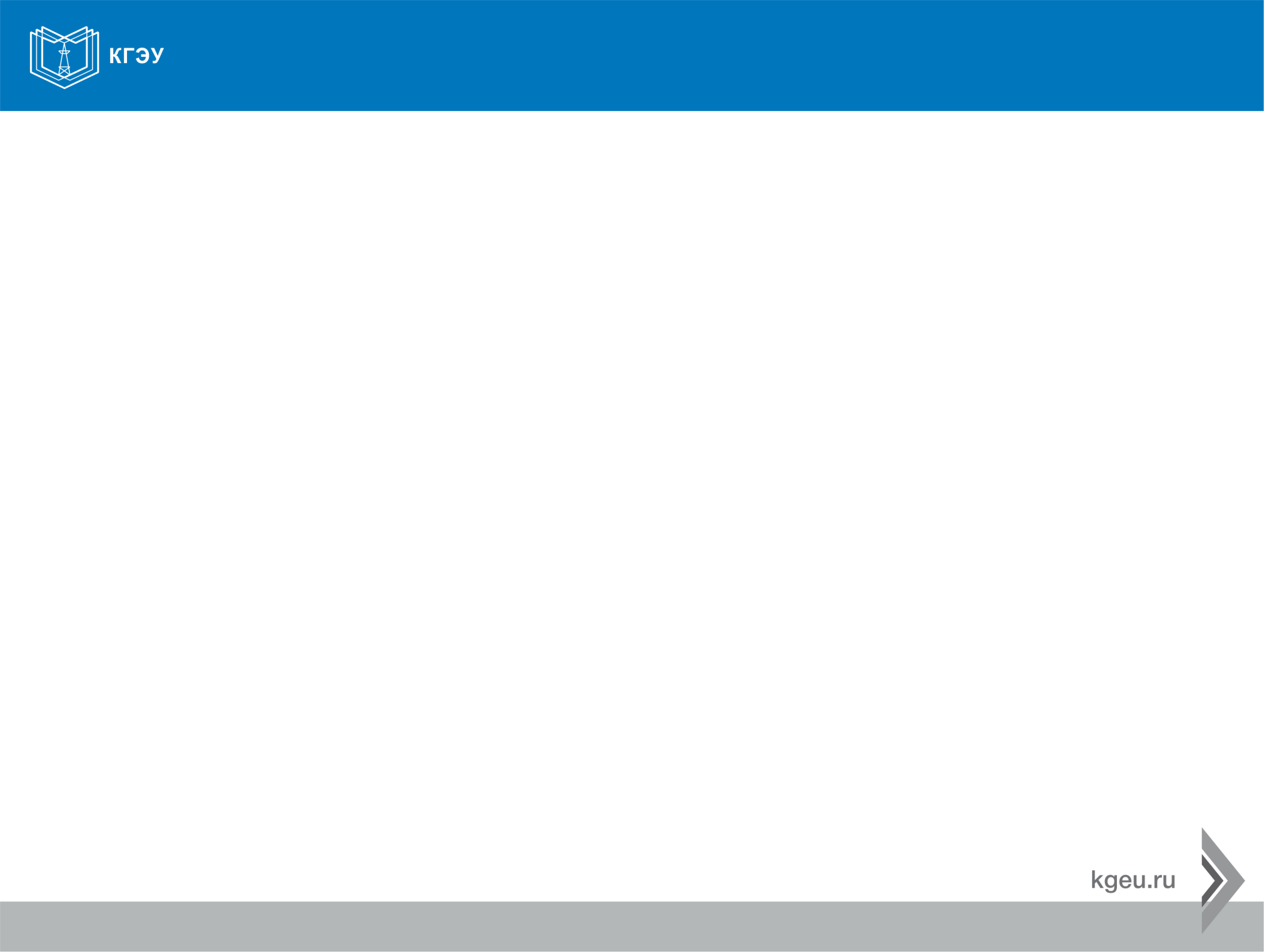 ПОКАЗАТЕЛИ РЕЗУЛЬТАТИВНОСТИ ИСПОЛЬЗОВАНИЯ ГРАНТА
2018*
ПЛАН   ФАКТ
    35           80

   6,2            6,2 

     1                3



  300         2193



  500         1256
Доля исследователей в возрасте до 39 лет в общей численности исследователей участников проекта, не менее 
Объем привлеченных внебюджетных средств, млн. руб.
Количество мероприятий по демонстрации и популяризации результатов и достижений науки, в которых приняла участие и представила результаты проекта организация - исполнитель проекта, не менее 
Ожидаемая аудитория мероприятий по демонстрации и популяризации результатов и достижений науки, на которых представлены результаты проекта, не менее 
Ожидаемая интернет-аудитория мероприятий по демонстрации и популяризации результатов и достижений науки, на которых представлены результаты проекта, не менее
*плановые показатели за отчетный год с 0-ми значениями не представлены
5
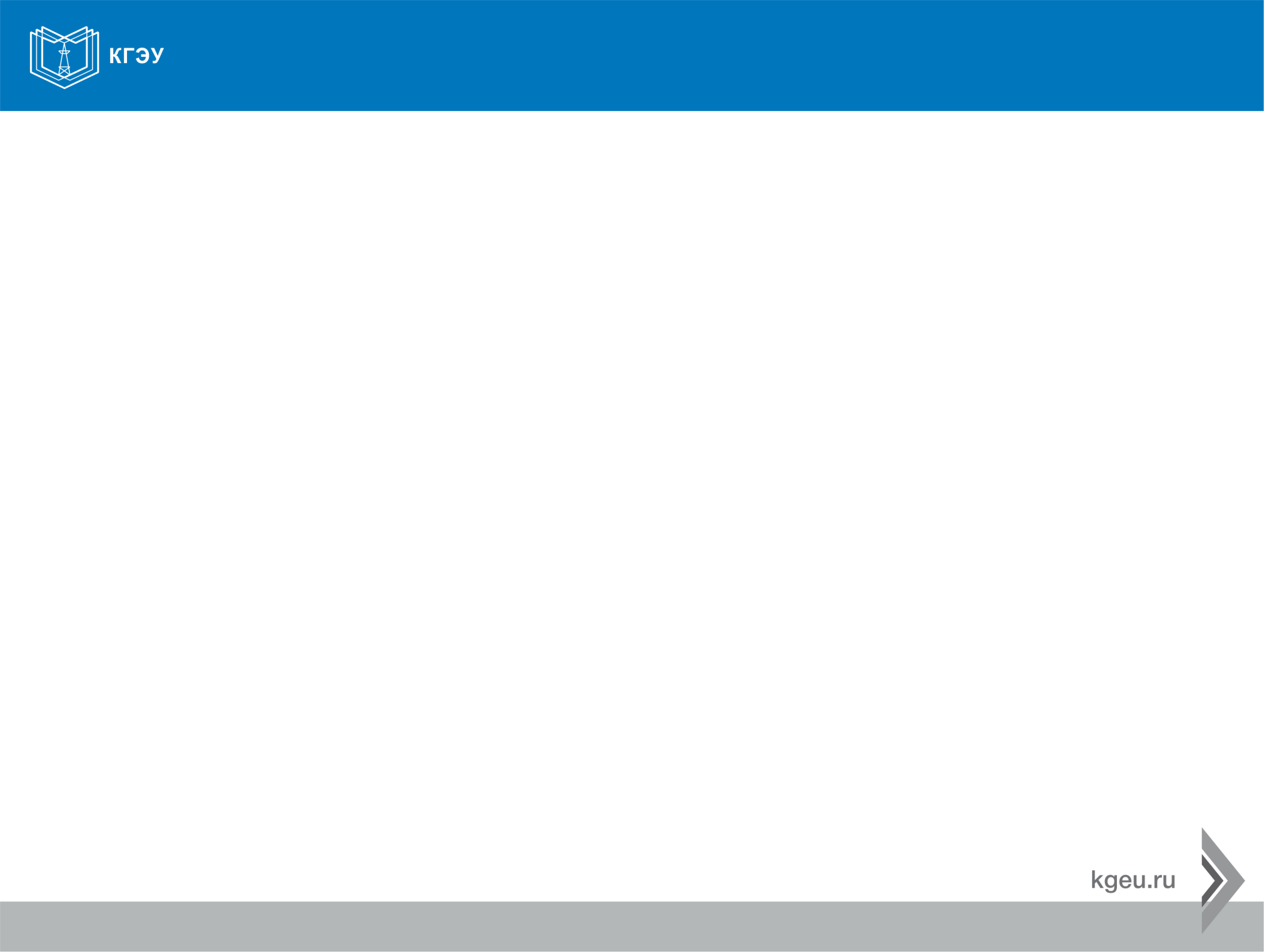 ОСНОВНЫЕ ХАРАКТЕРИСТИКИ ПОЛУЧЕННЫХ РЕЗУЛЬТАТОВ
- обоснована методика оптимального управления режимами работы электрохимических накопителей энергии с высокой энергоемкостью для автономных систем электроснабжения  по критерию минимизации расхода топлива в цикле «заряд – разряд». 
- предложена методика выбора мощности накопителей на основе суперконденсаторов и аккумуляторных батарей по условию снижения глубины провалов напряжения при воздействии кратковременных нарушений электроснабжения. 
- разработаны имитационные модели, воспроизводящие процессы заряда и разряда накопителей электроэнергии. Показано, что не целесообразно учитывать индивидуально каждый составной физический элемент накопителя и достаточно использовать один эквивалентный элемент.
- сформулированы технические требования к составным элементам испытательного стенда-полигона автономной системы электроснабжения (микрогрид), разработана структурная схема экспериментальной установки, определен состав используемого оборудования, приведены его технические характеристики.
6
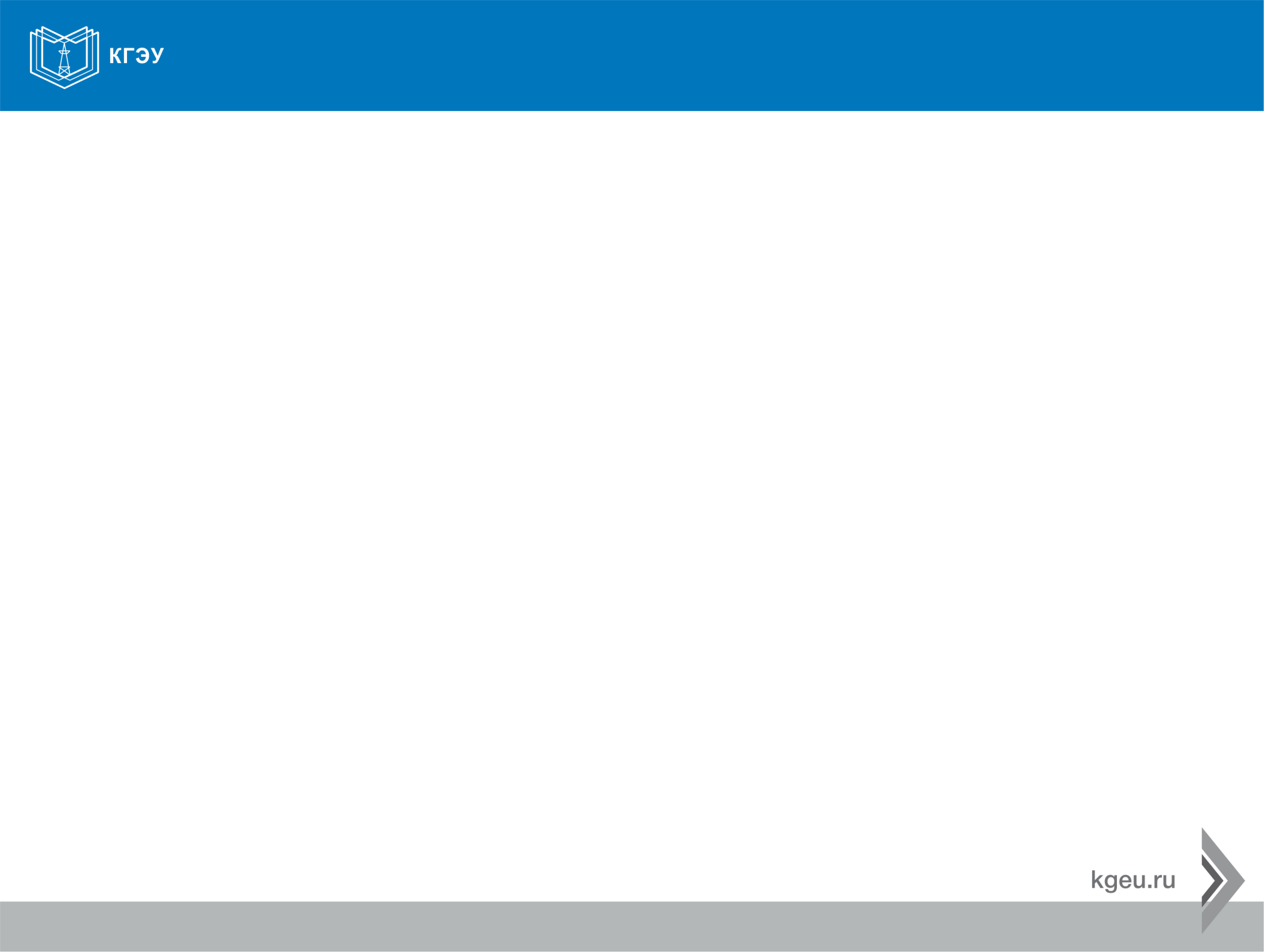 НОВИЗНА
Новым методическим решением является формирование режима «заряд – разряд» накопителя электроэнергии по критерию минимизации расхода топлива на основе прогнозирования суточного графика нагрузки.
Разработан новый алгоритм выбора мощности накопителя электроэнергии по условиям обеспечения заданного уровня остаточного напряжения на нагрузке  при коротких замыканиях в системах внешнего и внутреннего электроснабжения.
Подана заявление о выдаче патента на изобретение, заключающееся в повышении надежности электроснабжения потребителей за счет использовании выделенной части накопителя электроэнергии для обеспечения форсировки возбуждения синхронного генератора энергоустановки при возникновении провалов напряжения, обусловленных короткими замыкания в электрической сети
7
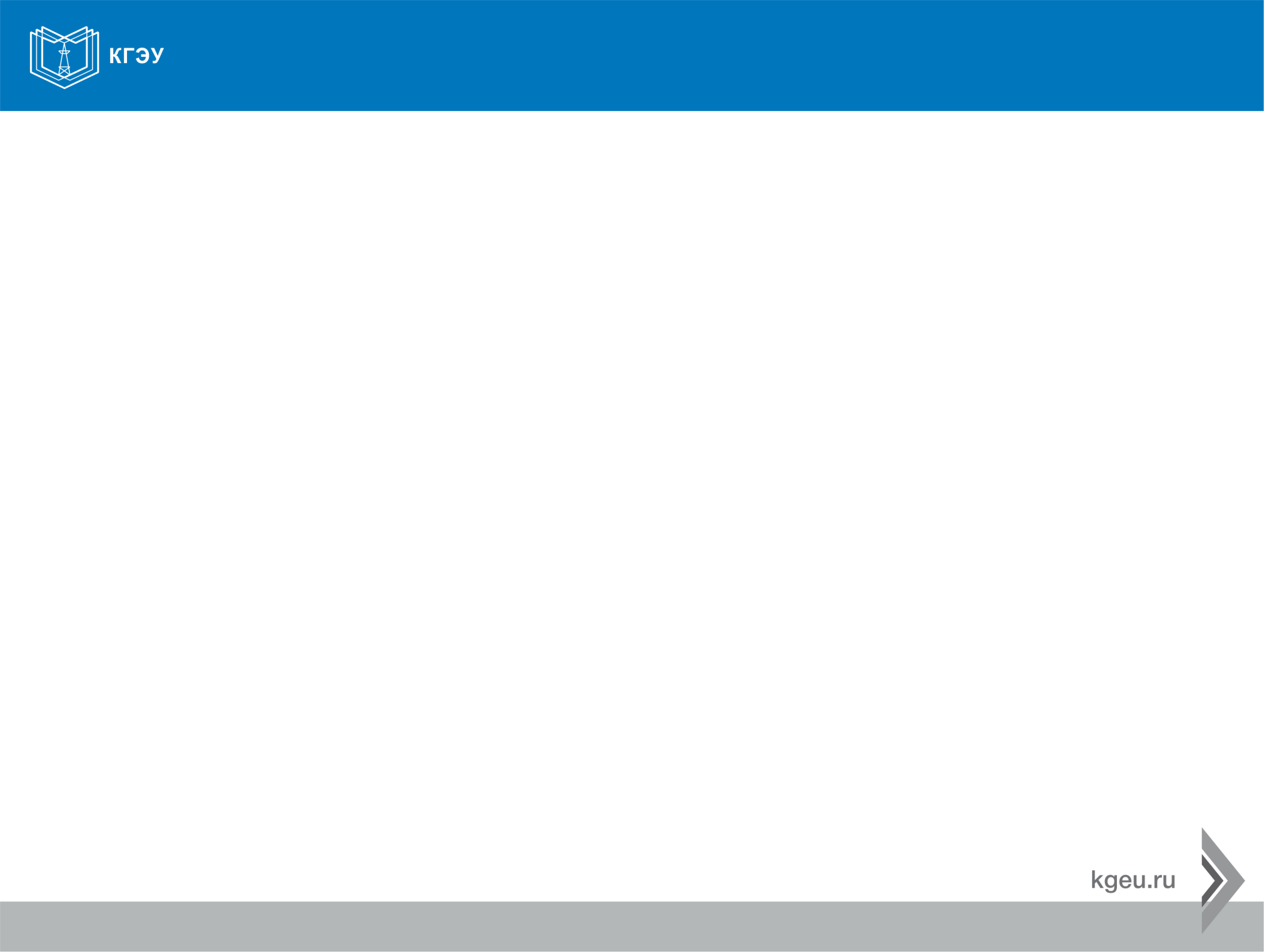 Контактная информация
Мисбахов Ринат Шаукатович
Старший научный сотрудник  Инжинирингового центра «Компьютерное моделирование и инжиниринг в области энергетики и энергетического машиностроения»
(843) 519-43-72
zerdex@kgeu.pro
8